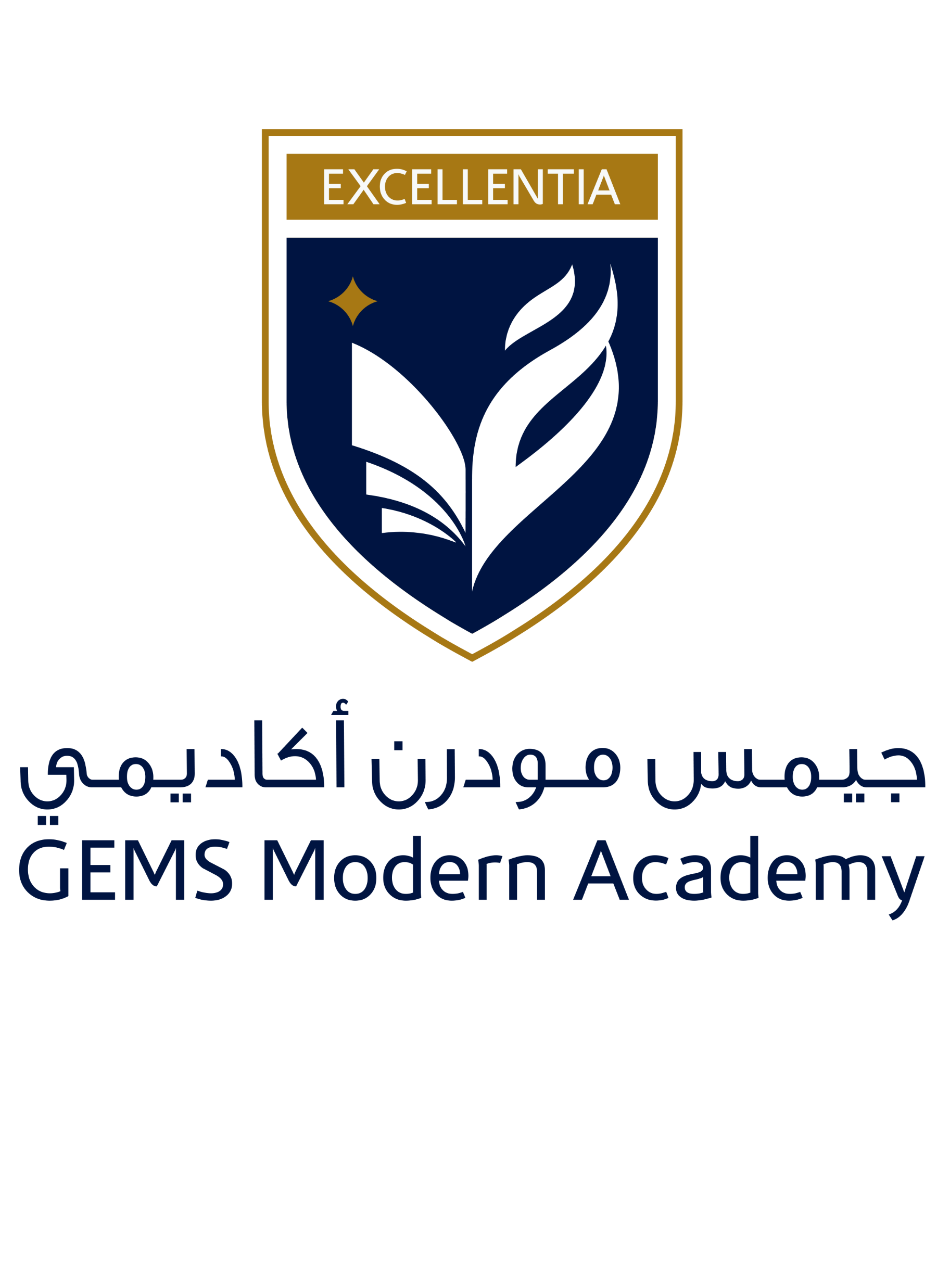 Cigarette Butt litter awareness

IB - CAS 
SDG14 (14.1)
Life Below Water
Our Goal
14.1
Cigarette Butts are toxic for the smoker
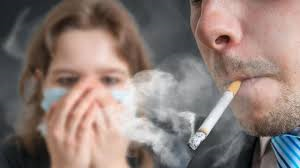 A smoker Inhales 
 400 chemicals
 40 carcinogens
 single use plastic
Cigarette Butts are toxic for the passive smoker
A smoker contaminates the air with 
 400 chemicals
 40 carcinogens
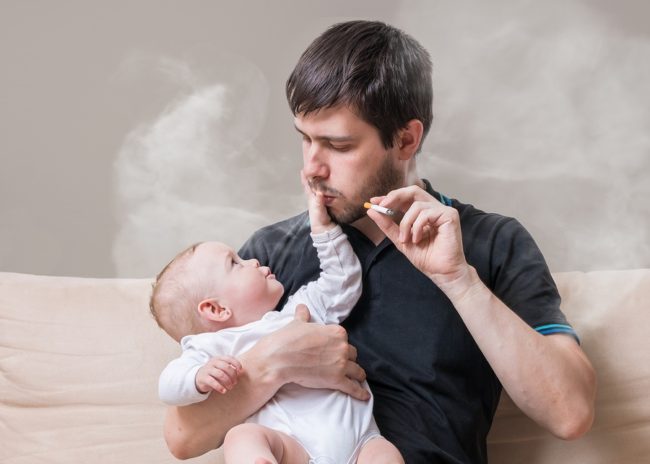 Cigarette Butts litter are toxic for the oceans
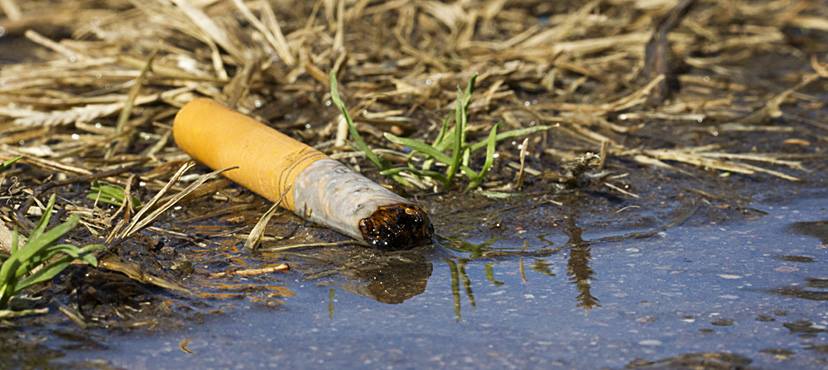 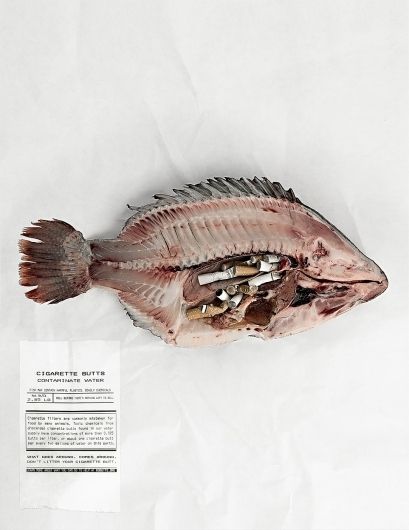 When a smoker litters a cigarette butt, it mostly land in the ocean with wind as the carrier
 Animals ingest it and get ill
 Contaminates the water